Цифровое оснащение вепсского и юкагирских языков в контексте их положенияв российском образовательном пространстве
Дарья Дмитриевна Мордашова
МГУ / ИЯз РАН
Всероссийская научно-практическая конференция
«Технологии искусственного интеллекта в преподавании родных языков и литератур»
30 мая 2022 г.
Преамбула
итоговая аттестационная работа по теме «Преподавание малых языков в России: актуальные проблемы и перспективы развития» на факультете педагогического образования МГУ имени М. В. Ломоносова (2020 г.)
одна из задач: сопоставить ситуации с преподаванием нескольких малых языков России – вепсского и двух юкагирских, находящихся под угрозой исчезновения 
практическая составляющая: разработка аннотированных каталогов образовательных ресурсов по этим языкам
грамматики
словари
учебно-методические материалы
цифровые ресурсы
Выбор языков: вепсский и юкагирские
относительно близкая демографическая мощность
по ВПН-2010: вепсский - 5936 чел., из которых 2362 чел. (40%) указали владение вепсским языком; юкагирские - 1603 чел., из которых языком владеет 311 чел. (19%)
экспертные оценки: северноюкагирский (тундренный) – менее 40 чел., южноюкагирский (лесной) – 6 чел.
находятся под серьезной угрозой исчезновения
ЮНЕСКО: вепсский - severely endangered; юкагирские - critically endangered 
список языков РФ, подготовленный ИЯз РАН: вепсский – «прерванный», 2А (есть молодые носители, но межпоколенческая передача скорее всего уже прервана); северноюкагирский (тундренный) – «прерванный», 2А (носители старшего возраста), южноюкагирский (лесной) – «засыпающий», 1В (регулярная коммуникация не происходит)
Вепсский и юкагирские языки в системе образования
Электронные ресурсы: вепсский
Методический кабинет для преподавания вепсского языка на портале «Этнокультурное образование в республике Карелия» (доступ по ссылке: https://edu-rk.ru/metodkabinet/category/vepsian)
примерные программы, материалы олимпиад и конкурсов, КИМ, методические рекомендации и электронные версии учебников по вепсскому языку
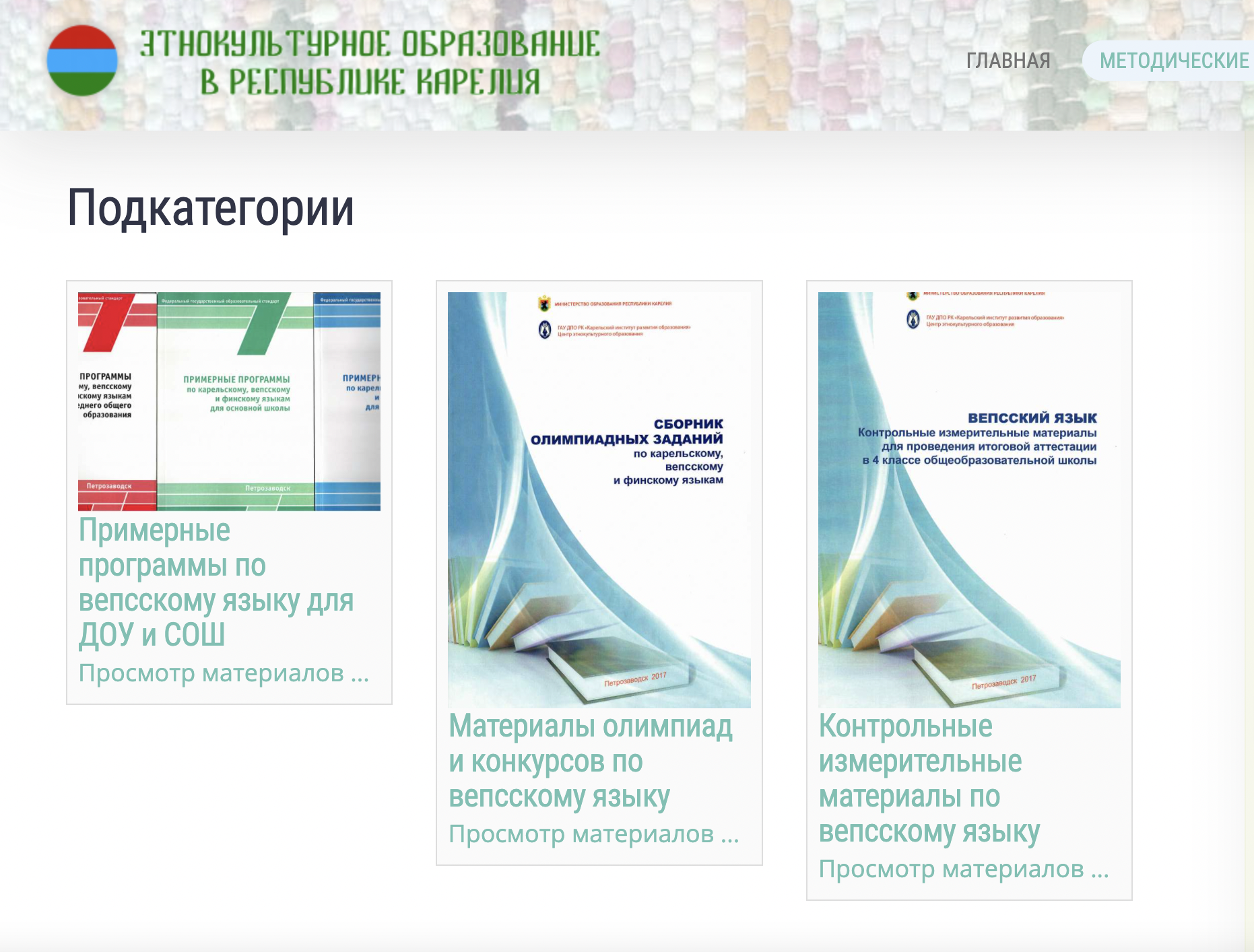 Электронные ресурсы: вепсский
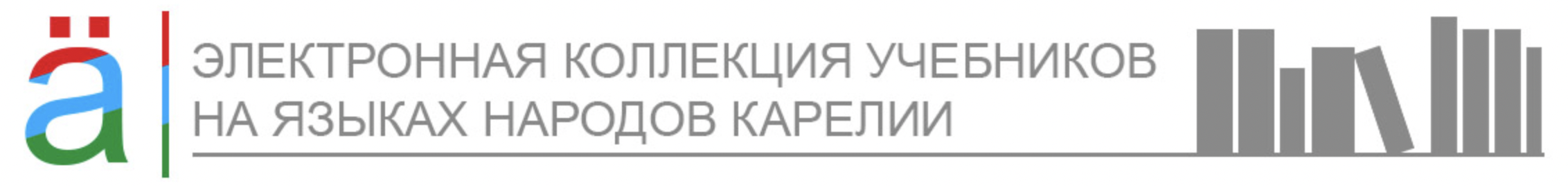 доступ по ссылке: http://fulr.karelia.ru/Resursy/Elektronnye_kollekcii_na_finno-ugorskih_jazykah/Elektronnaja_kollekcija_uchebnikov_na_jazykah_narodov_Karelii/
В цифровой формат переведены как учебники, издававшиеся в середине прошлого столетия и хранившиеся в фонде Национальной библиотеки Республики Карелия, так и более современные издания (после 1991 г.)
курс видеоуроков: «Говорим по-вепсски» / Pagiškam vepsäks!» (доступ по ссылке: https://www.youtube.com/channel/UCukj1NRb-QzW1RhxvUfGo0A/videos)
Видеоуроки включают лексическую, грамматическую части, диалоги, сопровождаются субтитрами на русском языке
Электронные ресурсы: вепсский
Корпус и словарь вепсского языка (доступ по ссылке: http://vepsian.krc.karelia.ru/about/); впоследствии объединены с корпусом карельского языка в проекте VepKar (http://dictorpus.krc.karelia.ru/ru)

В корпусе: 
подкорпусы диалектных текстов этнографического (беседы и рассказы) и фольклорного (сказки, причитания) содержания, младописьменные тексты (художественные, публицистические, тексты для детей, переводы Библии)
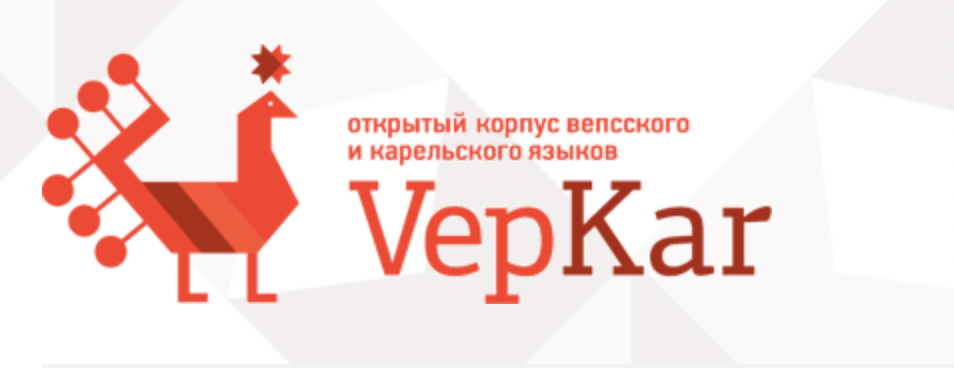 В словаре:
поиск по леммам и словоформам + переводы лемм на русский и английский языки
Электронные ресурсы: юкагирские
курс видеоуроков по тундренному юкагирскому языку (доступ по ссылке: https://www.youtube.com/playlist?list=PL4PpoyynewW0SYpSJhJkSVpSYD4pH-7Zs)
40 коротких видеоуроков, которые позволяют овладеть базовыми выражениями на тему «Знакомство», «Семья» и др., поставить правильное произношение 
рассчитан в первую очередь на учащихся младших классов, однако подойдет и всем желающим начать изучать язык
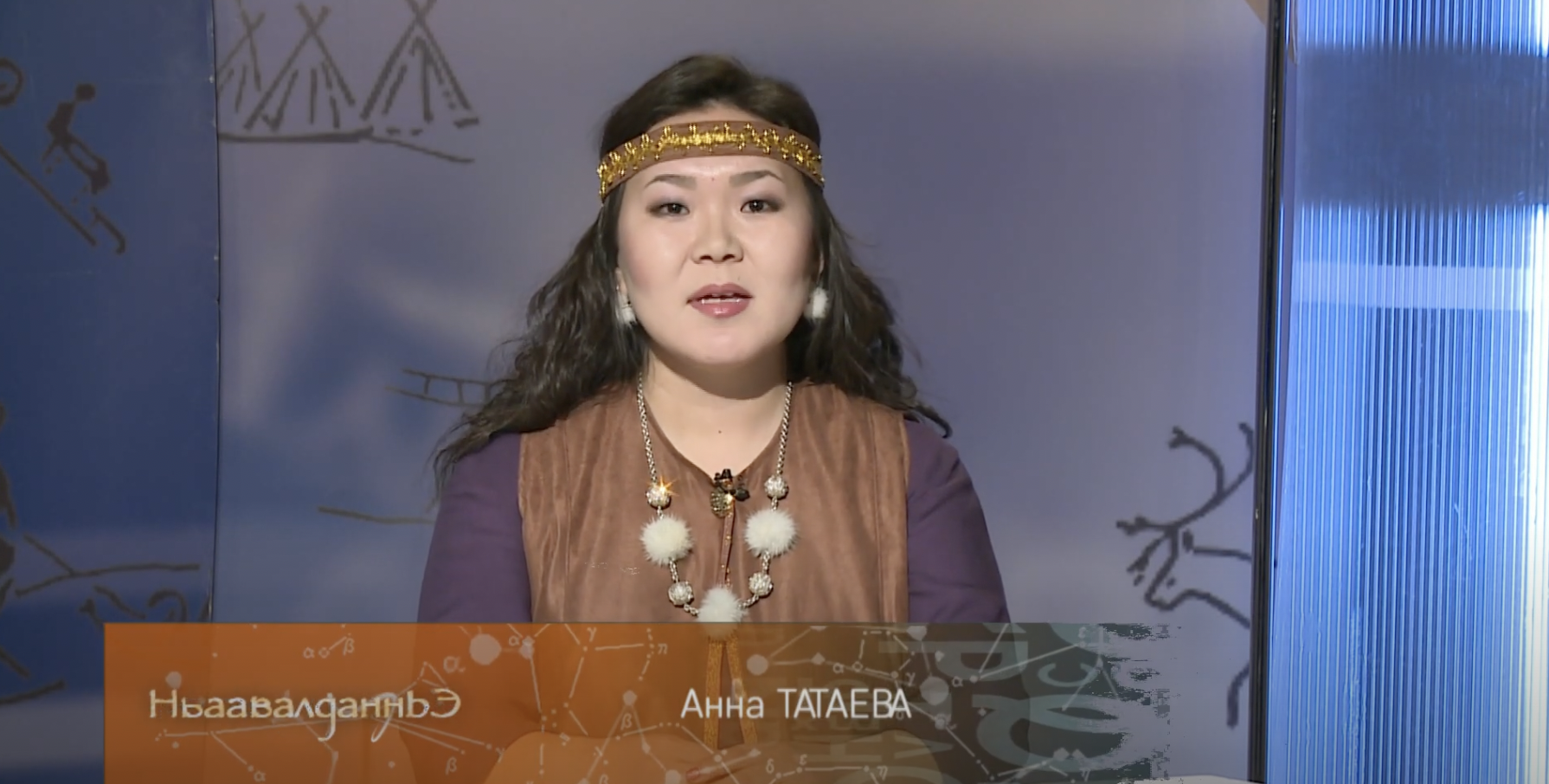 Электронные ресурсы: юкагирские
озвученные разговорники по лесному и тундренному юкагирскому языкам: 
http://arctic-megapedia.s-vfu.ru/wiki/Юкагирский_разговорник_(язык_лесных_юкагиров)._Предисловие 
http://arctic-megapedia.s-vfu.ru/wiki/Юкагирский_разговорник_(язык_тундренных_юкагиров)._Встреча,_приветствие
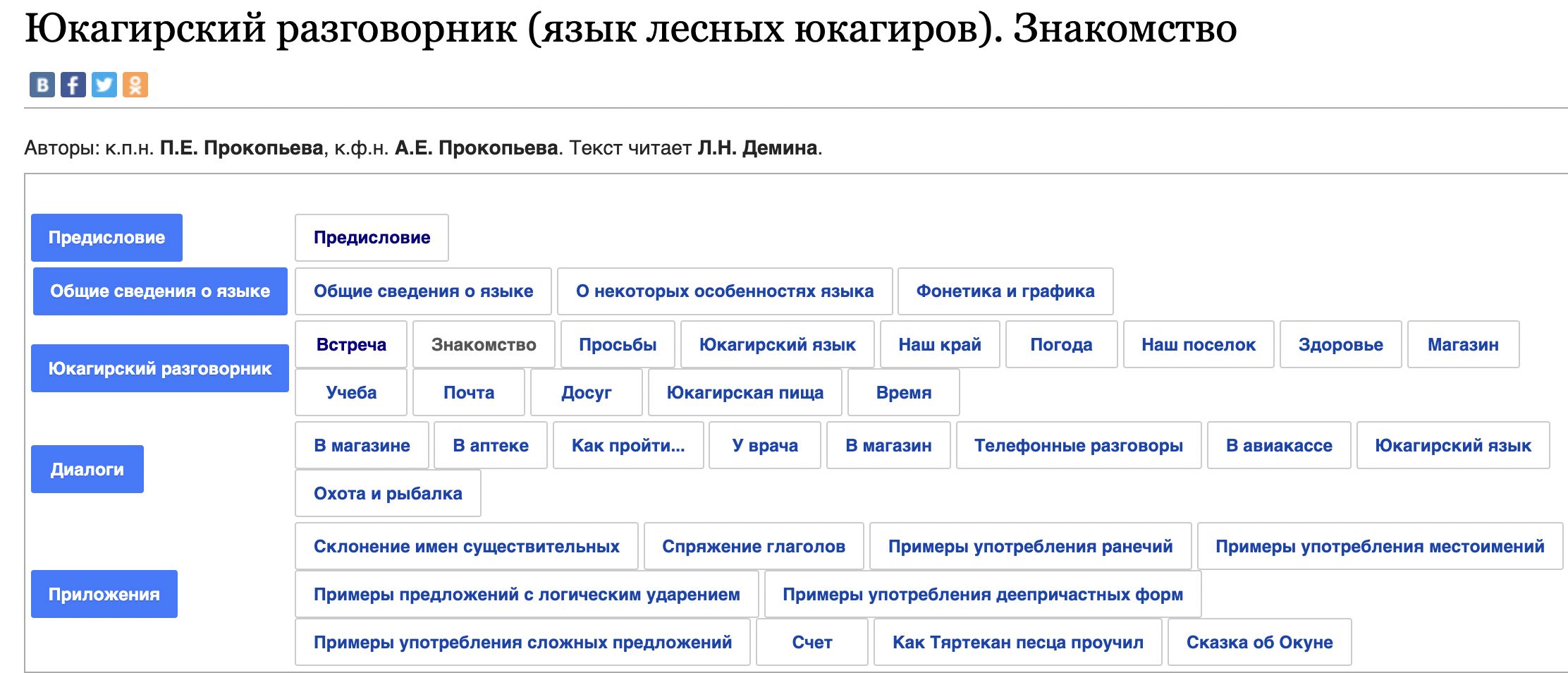 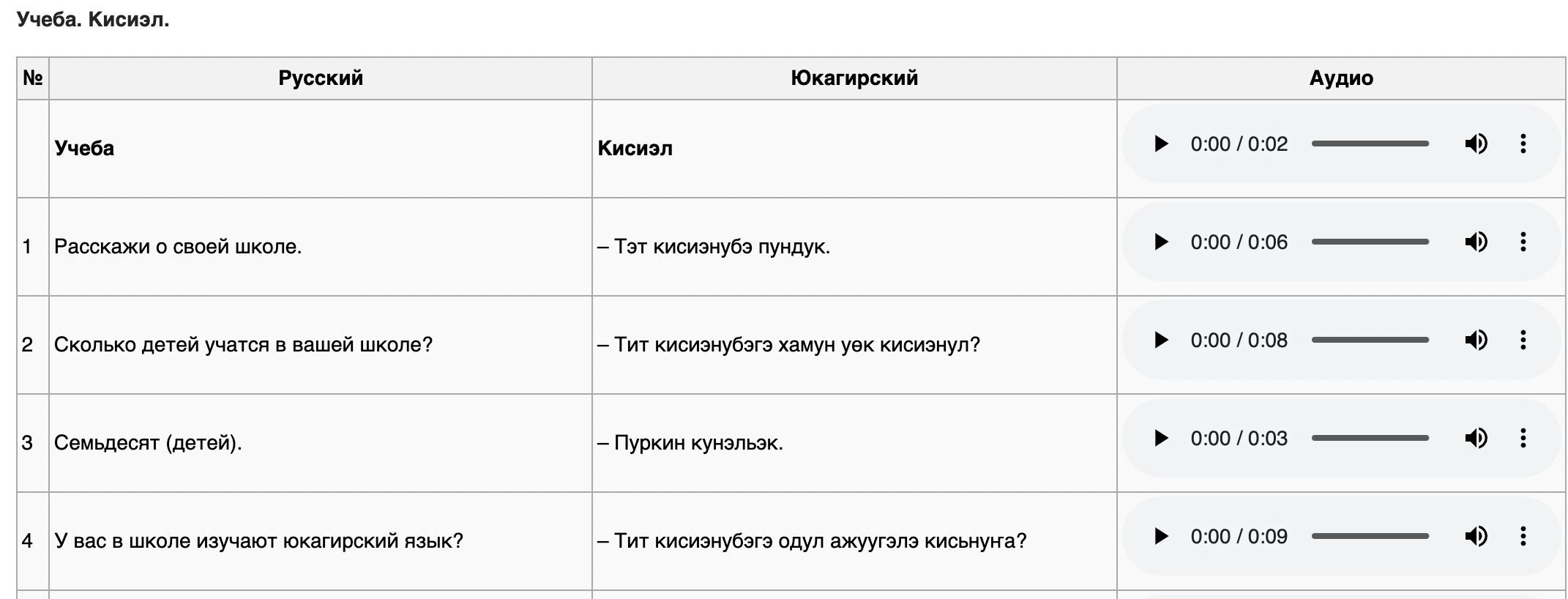 Электронные ресурсы: юкагирские
«Мит wадун аруу – Наш юкагирский язык. Обучающие материалы по тундренному юкагирскому языку». Электронное мультимедийное пособие: https://arctic-megapedia.com/обучающие-материалы-по-тундренному-ю/
примерные разработки уроков по формированию у детей речевой деятельности на тундренном юкагирском языке с использованием методики преподавания иностранных языков
озвученный русско-юкагирский разговорник Е. И. Атласова и Г. Н. Курилова
словарь наречных слов, составленный М. П. Лукиной
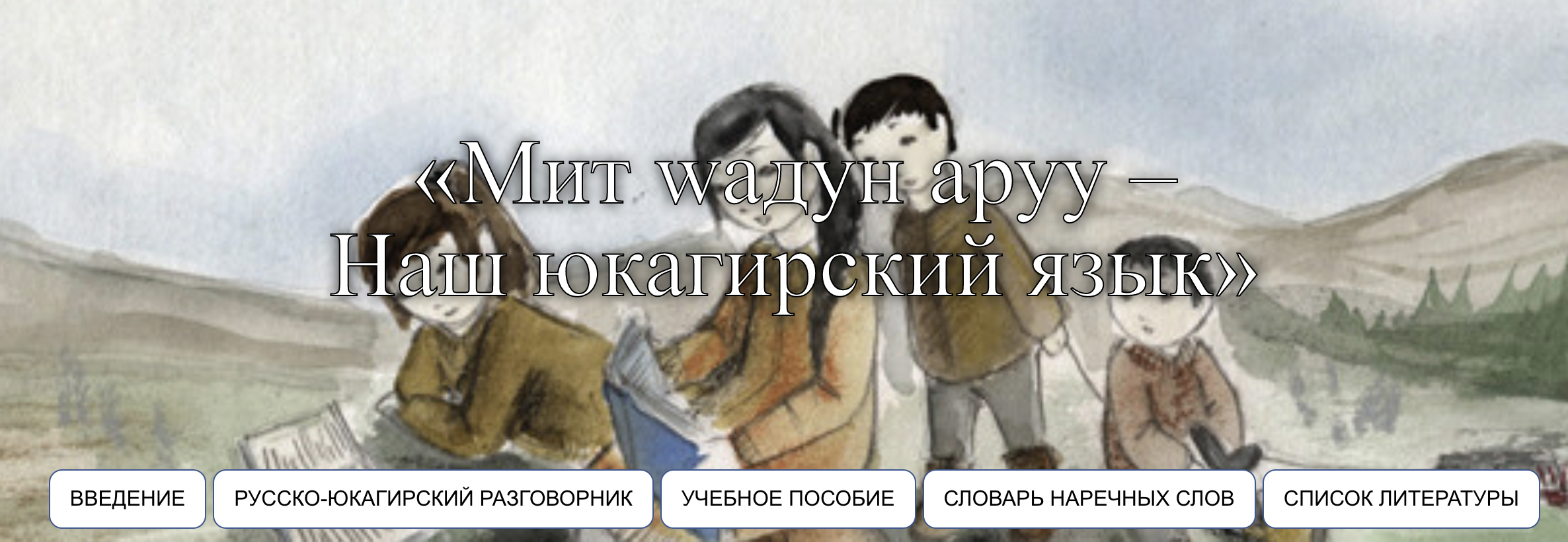 Перспективы
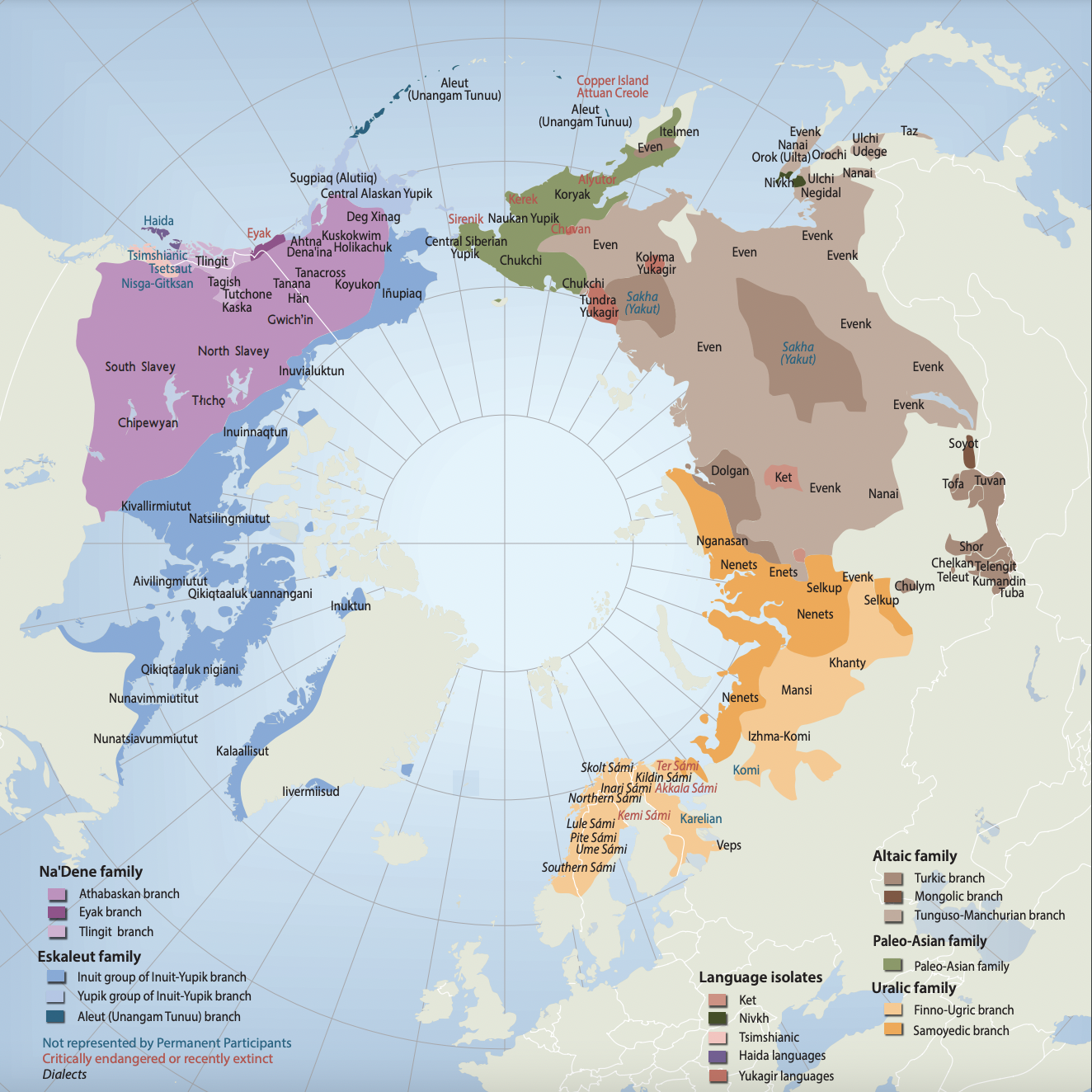 Международный проект «Цифровизация языкового и культурного наследия коренных народов Арктики» со статусом проекта Арктического совета (2021-2024 гг.)
участники из России, Норвегии, Финляндии, Исландии, США и др.
цель – разработка единого международного портала по языкам и культуре коренных народов Арктики
Arctic Indigenous languages and revitalization: an online educational resource – GIS-карта языков коренных народов Арктики
Арктический многоязычный портал arctic-megapedia.com
Спасибо за внимание!Контакты: mordashova.d@yandex.ru